Khởi động
Môn: Tin học
TRÒ CHƠI: 
HỘP QUÀ BÍ MẬT
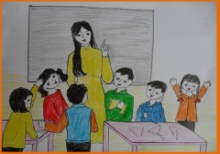 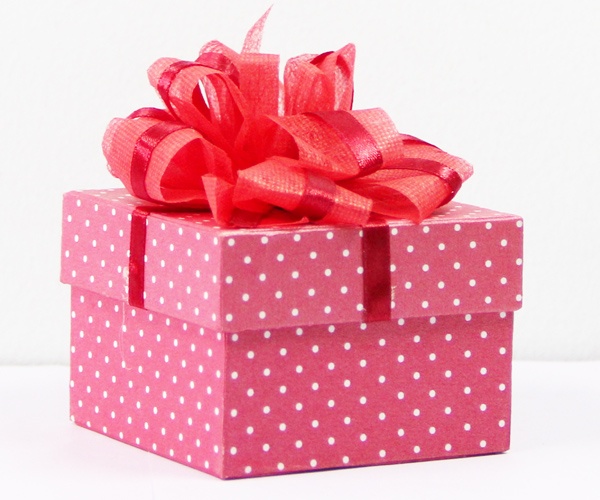 Câu 1: Để mở phần mềm trình chiếu Powerpoint, em nháy đúp chuột vào biểu tượng nào?
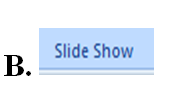 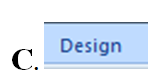 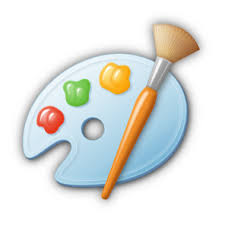 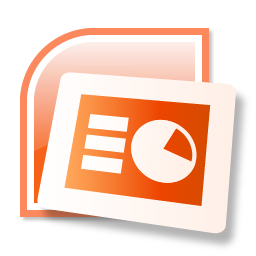 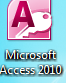 Câu 2: Em vào thẻ nào để tạo hiệu ứng cho hình ảnh trong trang trình chiếu?
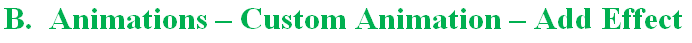 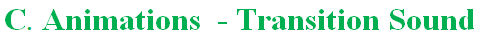 Tin học
Bài 5: Thực hành tổng hợp (tiết 1)
MỤC TIÊU
Tin học
Bài 5: Thực hành tổng hợp (tiết 1)
B. HOẠT ĐỘNG THỰC HÀNH
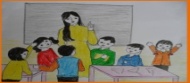 1. Thực hiện nhấn các tổ hợp phím để kiểm tra các chức năng tương ứng.
+ Ctrl + N: Khởi tạo một Powerpoint mới.
+ Ctrl + M: Thêm một trang trình chiếu mới.
+ Ctrl + B: Bật/ tắt chế độ in đậm.
+ Ctrl + I: Bật/ tắt chế độ in nghiêng.
+ Ctrl + U: Bật/ tắt chế độ gạch chân.
+ Ctrl + P: In ra bài trình chiếu.
+ Ctrl + S: Lưu bài trình chiếu.
+ F5: Bắt đầu trình chiếu.
+ ESC: Thoát khỏi trình chiếu.
Tin học
Bài 5: Thực hành tổng hợp (tiết 1)
B. HOẠT ĐỘNG THỰC HÀNH
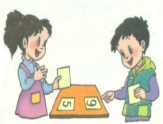 2. Trao đổi với bạn rồi thực hiện các yêu cầu
a) Thiết kế bài trình chiếu có chủ đề “Giới thiệu nhóm và các thành viên”
+ Trang 1: Giới thiệu tên nhóm, tên các bạn trong nhóm.
+ Các trang tiếp theo giới thiệu từng thành viên trong nhóm, bao gồm các thông tin.
 Họ và tên
 Hình ảnh cá nhân (nếu có)
 Sinh nhật
 Sở thích.....
+ Trang cuối: cảm ơn người theo dõi.
b) Chọn màu nền, màu chữ trong các trang trình chiếu.
c) Tạo hiệu ứng cho nội dung và hình ảnh trong các trang trình chiếu.
d) Ghi thông tin người soạn, số trang cho bài trình chiếu.
e) Đặt tên cho bài trình chiếu rồi lưu bài trình chiếu vào thư mục của em trên máy tính.
g) Sử dụng bài trình chiếu để thuyết trình trước nhóm.
CỦNG CỐ
Trò chơi Ai nhanh, ai đúng ???
CỦNG CỐ
HÕt giê
Đáp án:
Câu 1: Để lưu bài trình chiếu, em nhấn tổ hợp phím nào?
  Ctrl + B
  Ctrl + S
  Ctrl + M
Trò chơi Ai sẽ đúng ???
B.
2
3
4
5
Thêi gian
Đáp án
Câu 2: Em vào đâu để tạo hiệu ứng cho nội dung văn bản trong trang trình chiếu?
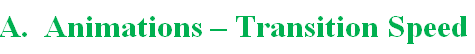 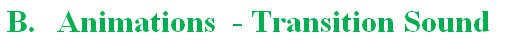 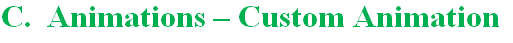 C. HOẠT ĐỘNG ỨNG DỤNG, MỞ RỘNG
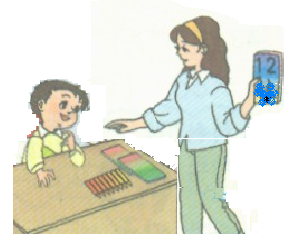 Trao đổi với bạn, tìm hiểu chức năng của các công cụ WordArt, Date & Time trong thẻ Insert.
Em cần ghi nhớ
- Một bài trình chiếu gồm nhiều trang.
- Trang đầu thường ghi thông tin về tiêu đề, tác giả của bài trình chiếu.
- Thông tin mỗi trang cần ngắn gọn, nên kèm theo hình minh họa.
- Trang cuối nên có lời cảm ơn người theo dõi.
DẶN DÒ
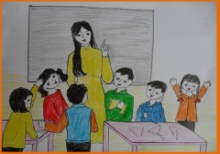 * Về nhà em xem lại nội dung đã học về thiết kế bài trình chiếu.
* Học thuộc ghi nhớ.
* Chuẩn bị yêu cầu 3 (HĐTH) để tiết sau thực hành tiếp.
12